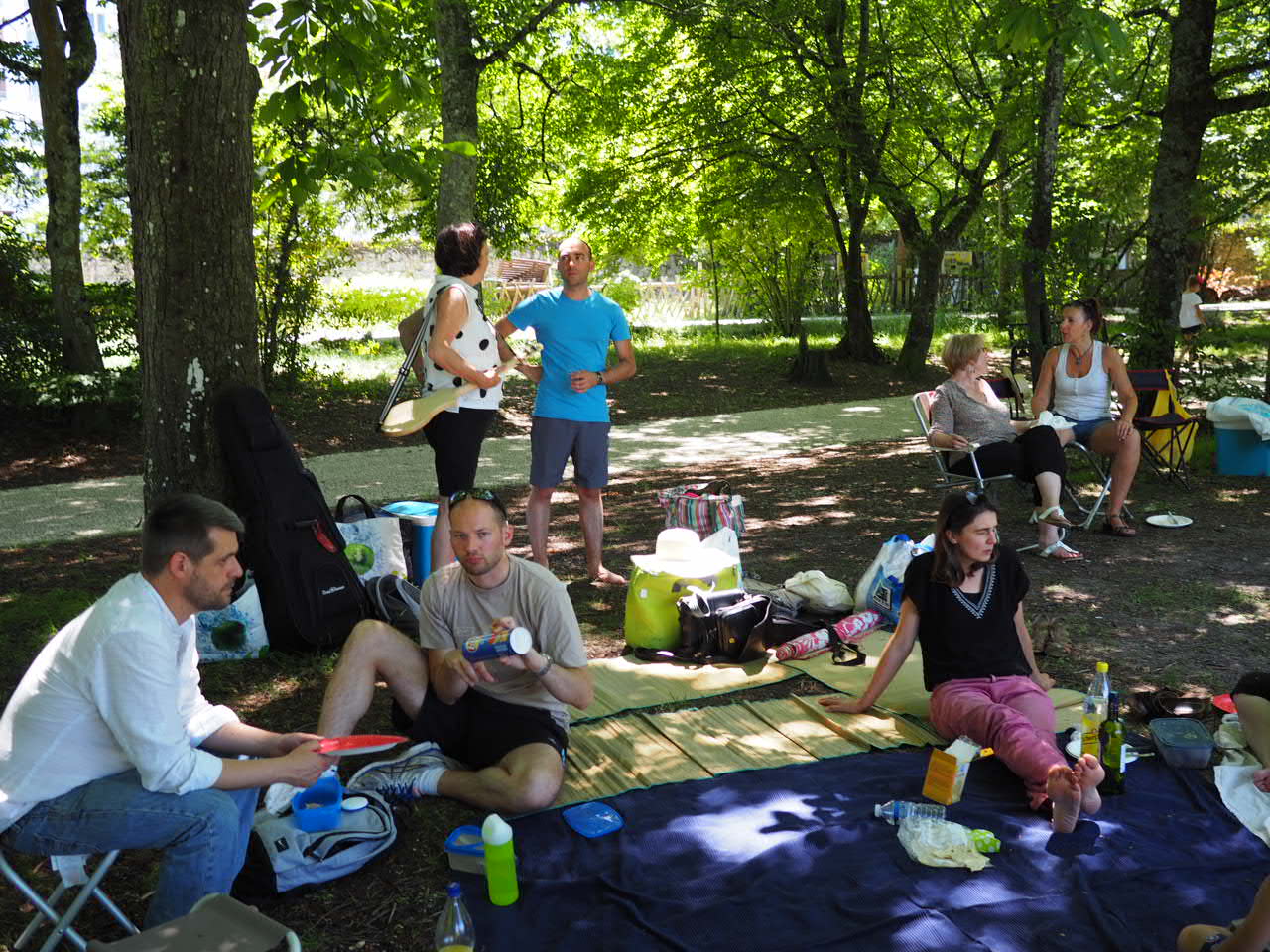 Une église qui suit Jésus de tout cœur est aussi une église qui ...
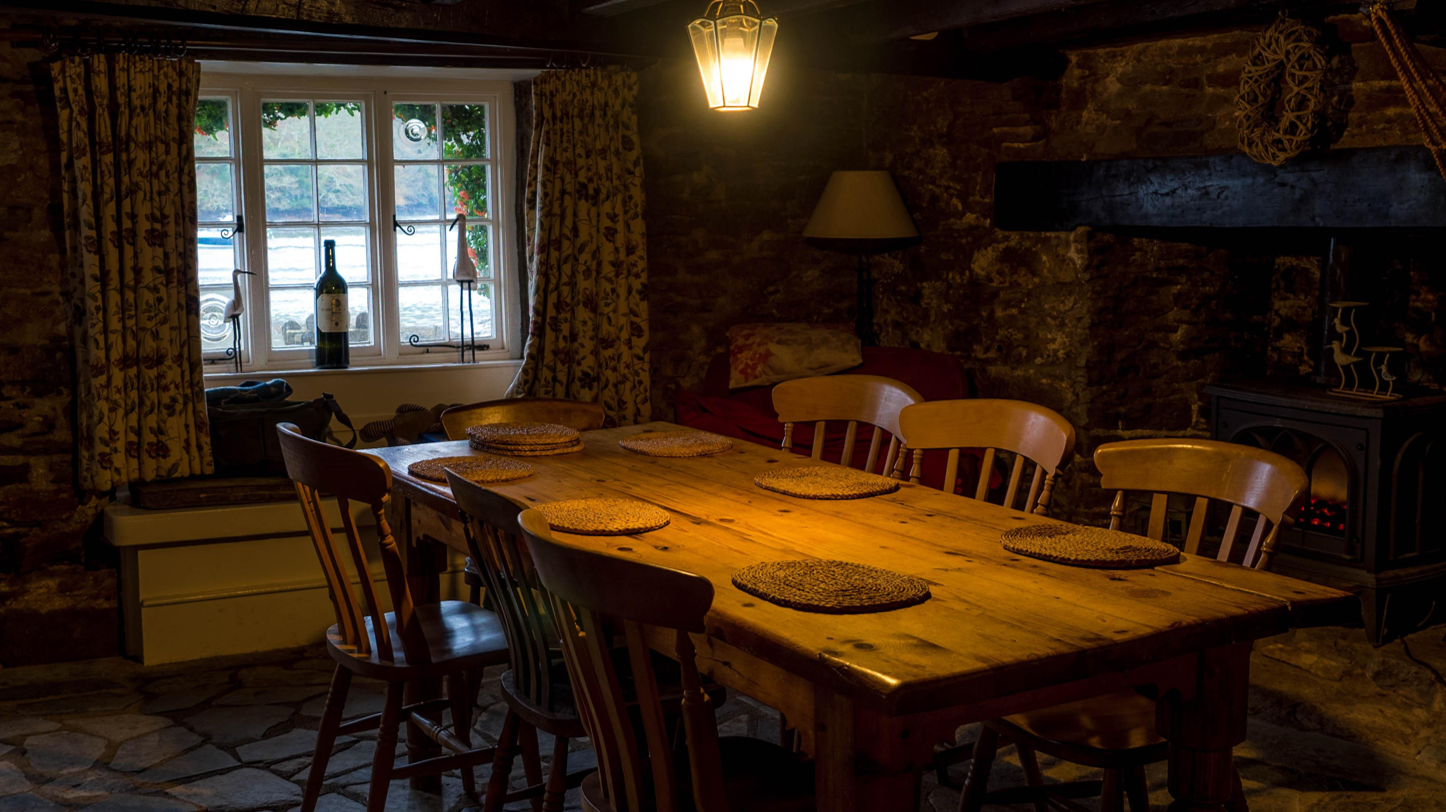 Á table !
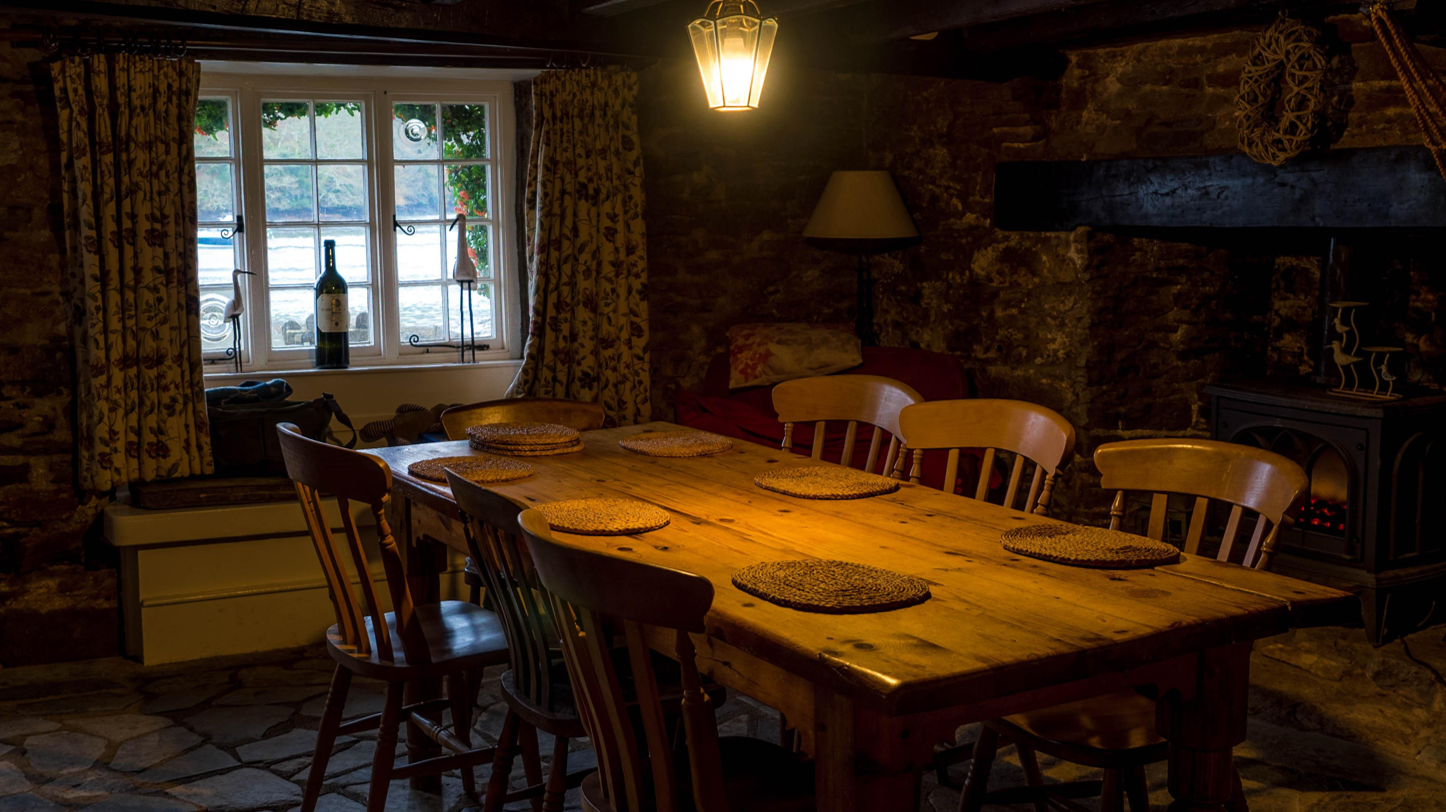 L’importance de « la Table » dans le ministère de Jésus
Luc 24: 28-35
“En effet, le Fils de l’Homme est venu …
Mc. 10: 45  … non pour être servi, mais pour servir et donner sa vie en rançon pour beaucoup. »
Lc. 19:10 … chercher et sauver ce qui était perdu. »
Lc. 7: 34 … mangeant et buvant, et vous dites: C'est un mangeur et un buveur, un ami des publicains et des gens de mauvaise vie. »
Un Survol de l’Evangile de Luc …
Lc. 5 :27 – Jésus mange avec les percepteurs chez Lévi 
Lc. 7 :36 – Une femme pécheresse verse du parfum sur les pieds de Jésus au repas chez Simon
Lc. 9 :10 – Jésus nourrit 5, 000 hommes
Lc. 10 :38 – Jésus mange avec ses disciples chez Marthe et Marie
Lc. 11 :37 – Jésus condamne les chefs religieux pendant un repas
Lc. 14 :1 – Au repas il enseigne des leçons importantes sur la vie dans le Royaume de Dieu
Lc. 19 :1 – Jésus mange chez Zachée, chef des collecteurs des impôts
Lc. 22 :14 – Jésus prend le dernier repas avec ses disciples
Lc. 24 :28 – Jésus ressuscité se révèle à deux disciples pendant un repas à Emmaüs
Lc. 24 :40 – Jésus ressuscité se révèle aux disciples en mangeant
Luc 24:28-35
« 28 Lorsqu'ils furent près du village où ils allaient, il parut vouloir aller plus loin, 29 mais ils le retinrent avec insistance en disant : « Reste avec nous car le soir approche, le jour est déjà sur son déclin.» Alors il entra pour rester avec eux. 30 Pendant qu'il était à table avec eux, il prit le pain et, après avoir prononcé la prière de bénédiction, il le rompit et le leur donna. 31 Alors leurs yeux s'ouvrirent et ils le reconnurent, mais il disparut de devant eux. 32 Ils se dirent l'un à l'autre: «Notre cœur ne brûlait-il pas en nous lorsqu'il nous parlait en chemin et nous expliquait les Ecritures?» 33 Ils se levèrent à ce moment même et retournèrent à Jérusalem, où ils trouvèrent les onze et les autres qui étaient rassemblés 34 et qui leur dirent: «Le Seigneur est réellement ressuscité et il est apparu à Simon.» 35 Alors les deux disciples racontèrent ce qui leur était arrivé en chemin et comment ils l'avaient reconnu au moment où il rompait le pain. »
Actes 2:46-47
46 Chaque jour, avec persévérance, ils se retrouvaient d’un commun accord au temple; ils rompaient le pain dans les maisons et ils prenaient leur nourriture avec joie et simplicité de cœur. 47 Ils louaient Dieu et avaient la faveur de tout le peuple. Le Seigneur ajoutait chaque jour à l’Eglise ceux qui étaient sauvés.
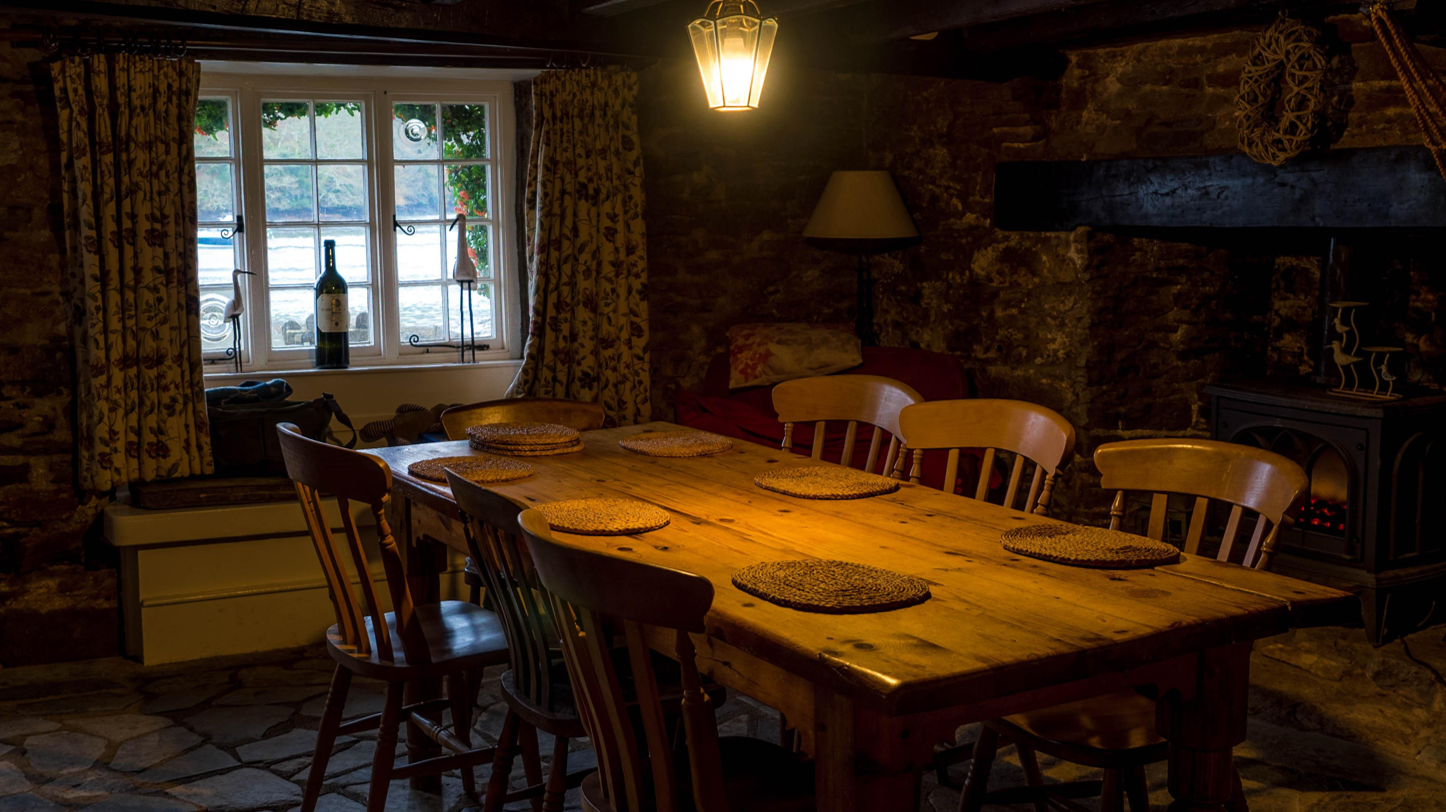 L’importance de « la Table » dans le ministère de Jésus
Luc 24: 28-35
L’importance de « la Table  » dans le ministère aux non-croyants
Luc 19: 1-10
Luc 19:1-10
1Jésus était entré dans Jéricho et traversait la ville. 2 Or, un homme riche appelé Zachée, chef des collecteurs d’impôts, 3 cherchait à voir qui était Jésus, mais il n'y parvenait pas à cause de la foule, car il était de petite taille. 4 Il courut en avant et monta sur un sycomore pour voir Jésus, parce qu'il devait passer par là. 5 Lorsque Jésus fut arrivé à cet endroit, il leva les yeux, [le vit] et lui dit: «Zachée, dépêche-toi de descendre, car il faut que je m’arrête aujourd'hui chez toi.» 6 Zachée s'empressa de descendre et l'accueillit avec joie. 7 En voyant cela, tous murmuraient en disant: «Il est allé loger chez un homme pécheur.» 8 Mais Zachée, se tenant devant le Seigneur, lui dit: «Seigneur, je donne aux pauvres la moitié de mes biens et, si j'ai causé du tort à quelqu'un, je lui rends le quadruple.» 9 Alors Jésus dit à son propos: «Le salut est entré aujourd'hui dans cette maison, parce que lui aussi est un fils d'Abraham. 10 En effet, le Fils de l'homme est venu chercher et sauver ce qui était perdu.»
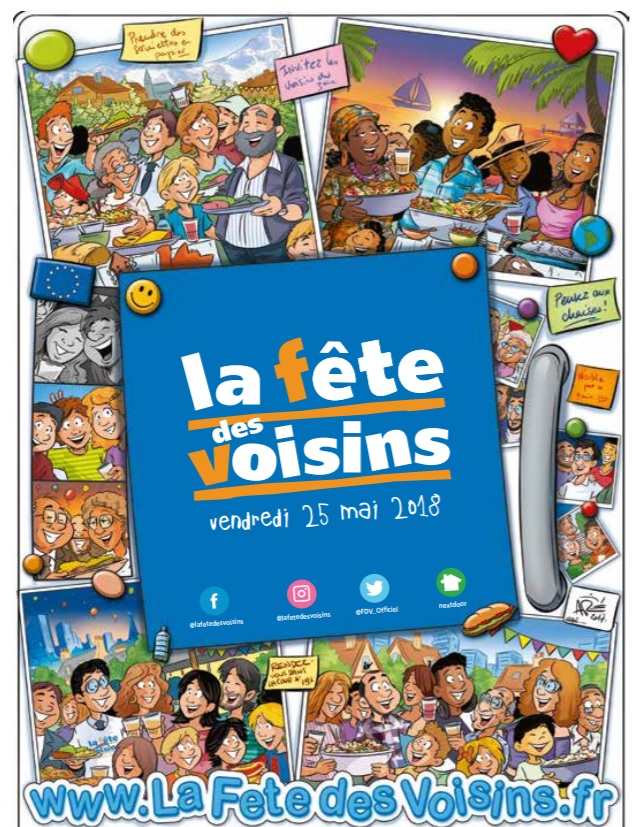 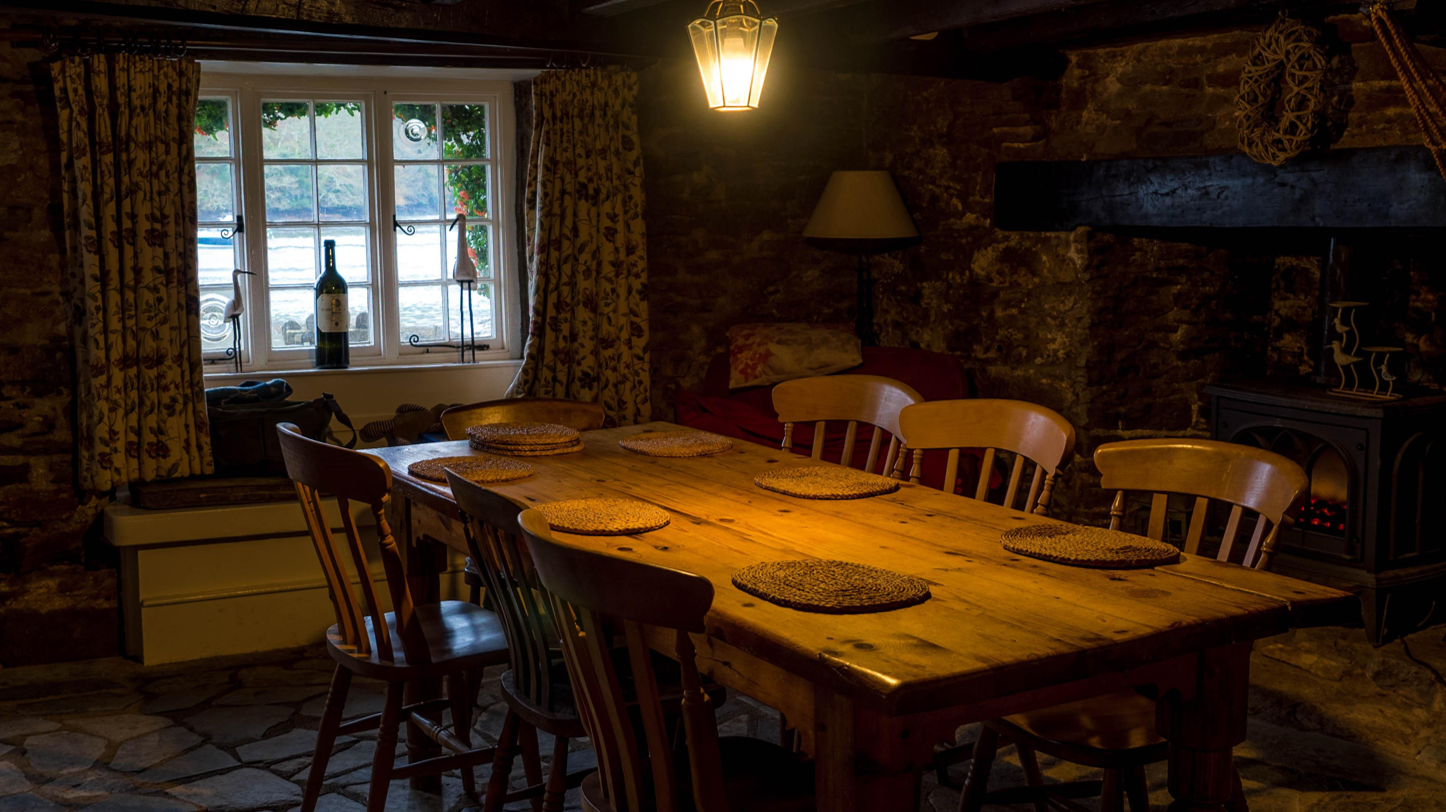 L’importance de « la Table » dans le ministère de Jésus
Luc 24: 28-35
L’importance de « la Table  » dans le ministère aux non-croyants
Luc 19: 1-10
L’importance de « la Table » dans le ministère aux croyants
Luc 10: 38-42
Luc 10:38-42
38 Comme Jésus était en chemin avec ses disciples, il entra dans un village, et une femme du nom de Marthe l’accueillit dans sa maison. 39 Elle avait une sœur appelée Marie, qui s'assit aux pieds de Jésus et écoutait ce qu’il disait. 40 Marthe était affairée aux nombreuses tâches du service. Elle survint et dit: «Seigneur, cela ne te fait-il rien que ma sœur me laisse seule pour servir? Dis-lui donc de venir m'aider.» 41 Jésus lui répondit: «Marthe, Marthe, tu t'inquiètes et tu t'agites pour beaucoup de choses, 42 mais une seule est nécessaire. Marie a choisi la bonne part, elle ne lui sera pas enlevée.»
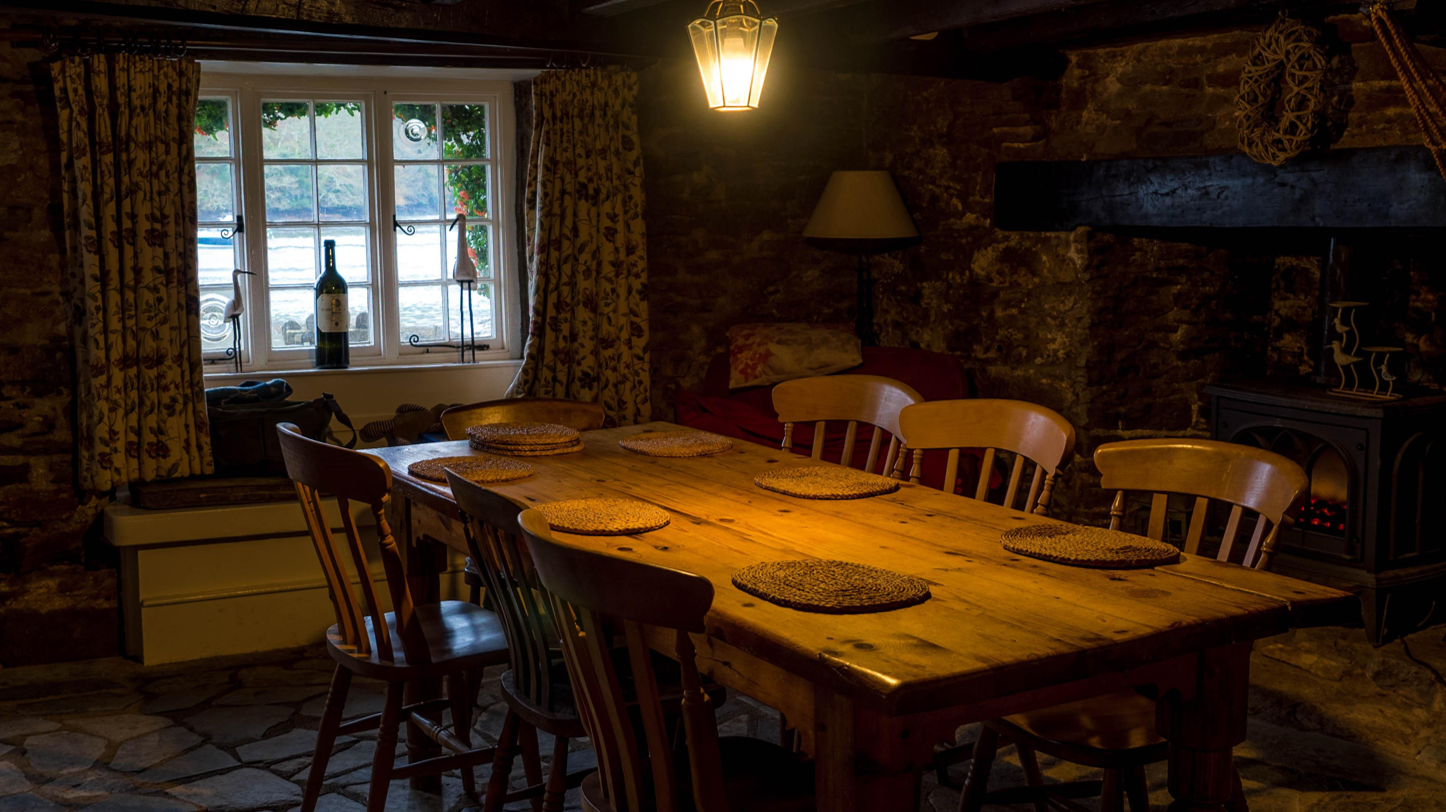 « À Table »
L’importance de « la Table » dans le ministère de Jésus

L’importance de « la Table  » dans le ministère aux non-croyants

L’importance de « la Table » dans le ministère aux croyants